Henvisning, kartlegging og søknad
Avslutning
Opplæring og utprøving
Oppfølging og evaluering
.
Faser
Utlevering og tilpasning
Søknad
Oppfølging
Evaluering
Henvisning
Kartlegging
Opplæring
Oppfølging
Avslutning/ videreføring
Aktiviteter
Innhenting av opplysninger
Utprøving
Daglig bruk
Kontaktes for avtale om utlevering av  hjelpemiddel
Mottar hjelpemiddel
Sender henvisning med beskrivelse av behov
Mottar oppfølging, setter nye mål
Signere søknad på valgt teknologi
Mottar opplæring og setter mål
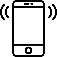 Evaluerer mål. Mottar info om support og kontaktperson.
Melder fra hvis behov har opphørt, eller behovet er endret
Evalueres årlig på samarbeids-/ansvarsgrup-pemøter
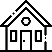 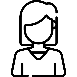 Mottar telefon fra formidler. Deltar i kartlegging
Bruker/    foresatte
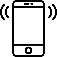 Evaluerer mål.
Gir info om support og kontaktperson. Utarbeider prosedyrer for oppfølging
Formidler:
Ergoterapi-tjenesten/
PPT
Avtaler utlevering, leverer ut hjelpemiddelet og tilpasser
Får informasjon om at behov har opphørt eller er endret
Gir opplæring og setter mål sammen med bruker
Ringer foresatte. Avtaler kartleggingsmøte.
Utfører kartlegging
Anbefaler teknologi, skriver og sender søknad
Gir oppfølging, følger skjema, setter nye mål
Blir kontaktet ved behov
Mottar og setter prioritering på henvisning
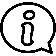 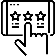 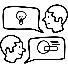 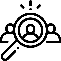 Overtar oppfølgingsansvaret. Utarbeid prosedyre. Mottar info om support og kontaktperson.
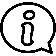 Melder fra hvis behov har opphørt, eller behovet er endret
Identifiserer og henviser bruker
Skole, Barnehage
Informeres om valgt løsning
Mottar hjelpemiddel hvis aktuelt
Deltar på kartleggingsmøte hvis aktuelt
Mottar oppfølging 
hvis aktuelt
Ansvar for den daglige oppfølging. Evalueres årlig. Meld fra ved behov for support
Mottar opplæring hvis aktuelt
PPT
Koordinator Avlastning Støttekontakt evt. andre
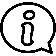 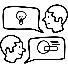 Få beskjed hvis behov har opphørt, eller behovet er endret
Mottar info om support og kontaktperson hvis aktuelt.
Mottar oppfølging hvis aktuelt
Meld fra ved behov for support
Mottar opplæring hvis aktuelt
Deltar på kartleggingsmøte hvis aktuelt
Informeres om valgt løsning
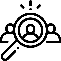 Identifiserer og henviser bruker
Mottar søknad, evt. Søknad om utprøving
IKT, Leverandør
Er support tjeneste ved behov.
Deltar hvis aktuelt
Deltar på kartleggingsmøte hvis aktuelt
Deltar hvis aktuelt
Kontaktes ved behov for teknisk support
Kontaktes ved behov for teknisk support
Hjelpemiddel-sentralen/lokalt hjelpemiddellager
Kontaktes ved behov for teknisk support
Hjelpemidlet sendes tilbake
Mottar hjelpemiddel og leverer ut til terapeut
Bistår med tilpasning og opplæring ved behov
Kontaktes ved behov for teknisk support
Er support tjeneste ved behov
HMS mottar søknad, behandler, skriver vedtak